DEPARTMENT OF TRANSPORT 

MARINE OIL POLLUTION (PREPAREDNESS, RESPONSE AND COOPERATION) BILL
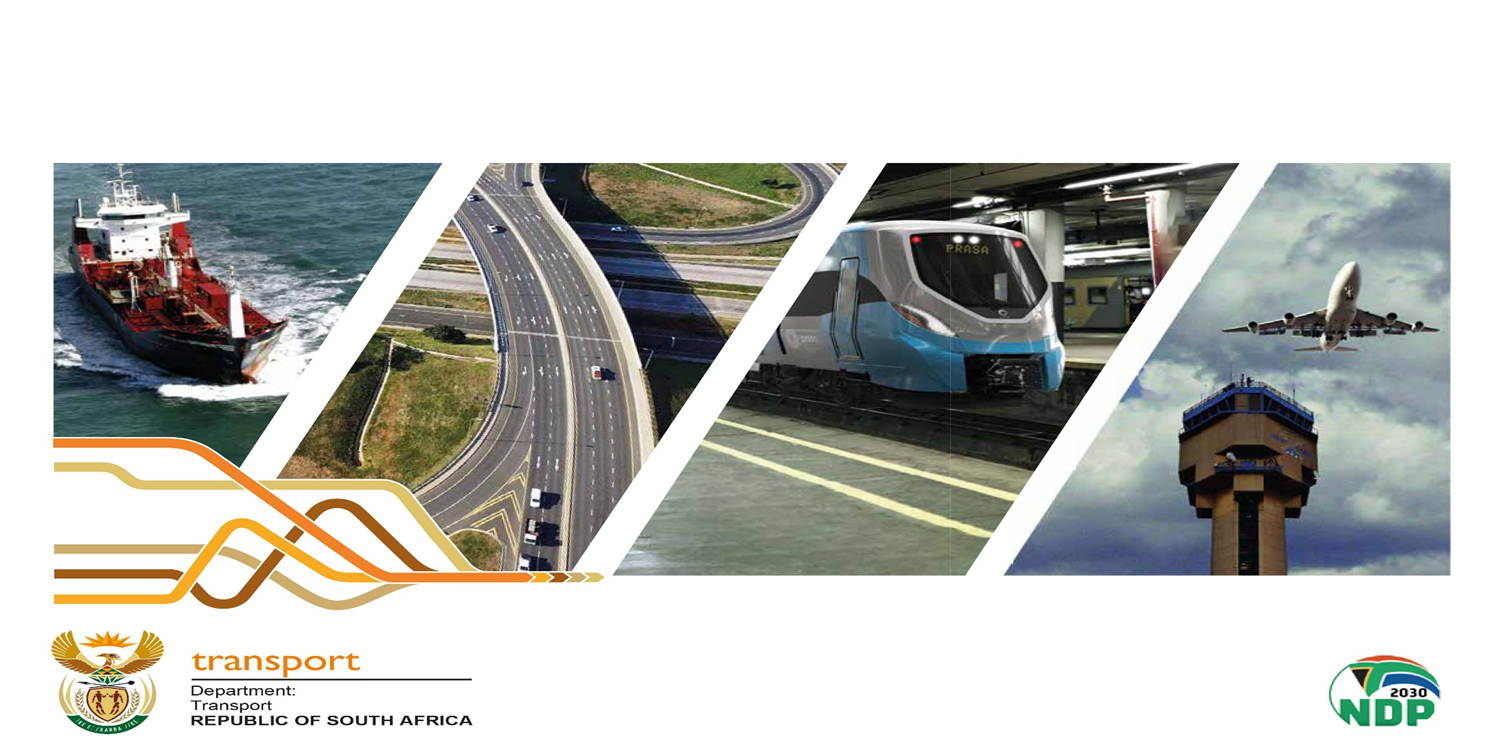 1
Presentation Overview
POLLUTION STRATEGY
OVERAL SUMMARY
DISCUSSIONS
AMENDMENT OF LAWS
2
OIL POLLUTION STRATEGY
Preparedness Response and Cooperation
Marine Pollution Prevention
MARPOL
Liability for Oil Pollution by 
(Tankers)
Compensation for Oil Pollution damage (IOPC)
Liability for Oil Pollution by Bunkers
Marpol Convention, 1973
IOPC Funds 
Convention, 1992
OPRC Convention, 1990
Bunkers
Convention, 2001
Civil Liability Convention, 1992
Marine Pollution Prevention Act
Merchant Shipping(Civil Liability Convention Act 25 of 2013
OPRC Bill, 2022
Merchant Shipping (International Oil
Pollution Compensation Fund) Administration Act 35 of 2013
Annexes IV and VI
1.	SUMMARY OF THE BILL
The Bill provides for the processes to regulate, manage the preparedness and response to major marine oil pollution incidents at national level and as well as cooperation with other countries as necessary and appropriate
The cooperation covers—development of contingency plans, research, training and exercise programmes
4
3.	DISCUSSION (1)
SA is located along the busiest sea-shipping route straddling the Indian Ocean, the Atlantic Ocean and the Southern sea stretching to Antarctic region; 
More than 12000 vessels of varied sizes carrying different types of cargoes passing through our coast on an annual basis;
SA is exposed to all types of risks associated with maritime traffic including; possible pollution from ships; grounding of ships, etc.
5
DISCUSSION (2)
South Africa as party to the OPRC Convention, like all other State Parties has undertaken, individually or jointly, to take all appropriate measures to prepare for, and respond to, marine oil pollution incidents.
The OPRC Convention encourages the State Parties to cooperate in the following areas of spill preparedness:

 Development of contingency plans;
 Equipment stocks;
 Research and development initiatives;
 Training and exercise programmes; and
 Appropriate spill notification procedures for shipping.
6
DISCUSSION (3)
South Africa does not have systems and mechanisms in place to prepare and plan for a rapid response to incidents as they occur. 
The decision to accede to the Oil Pollution Preparedness and Response was informed by the need to adopt international standards and good practices in marine pollution incident preparedness and response. The Department has not domestication the Treaty into national law as required by section 231(4) of the Constitution.
7
DISCUSSION (4)
Absence of legislation poses a great risk in the event that there is a major oil pollution incident along the South African coast
Bill adopts international standards and good practices in marine pollution incident preparedness and response
The CMTP provides for the establishment of institutional arrangements for effective system of marine environment preparedness, response and cooperation.
8
DISCUSSIONS (5)
The Objects of the Bill (Cont)— 

to incorporate into the law of South Africa, the relevant provisions of the international convention relating to marine pollution preparedness, response and cooperation; and
to reduce and control the pollution of the marine environment by oil from ships, offshore installations, seaports and oil handling facilities.
9
DISCUSSION (6)
The Objects of the Bill — 
to provide for the safe, effective and efficient management and deployment of resources in, response to, cooperation in, and control of, spills of oil, or any other pollutant from ship or any other sources within South African waters or which pollute or threaten to pollute South African waters, aquatic resources, coastline or related interests;
to provide for the effective cooperation with neighbouring countries in matters pertaining to marine pollution preparedness, response and control;
SECRET
10
AMENDMENT OF LAWS (1)
The Schedule to the Bill contains the proposal to amend the South African Maritime Safety Authority Act, 1998 to provide in section 38 of that Act by the renaming of the Marine Pollution Preparedness and Response Fund (Fund). The Fund will be resourced from the levies imposed on seaports and oil handling facilities and offshore installations and as well as penalties, fines or forfeiture for contravening that Act.
Money in the Fund will only be for the purpose of furthering the objectives of prevention, preparedness; response and combating pollution of the marine environment by ships, seaports and oil handling facilities and offshore installations.
11
AMENDMENT OF LAWS (2)
Empowerment of SAMSA with the following: -
 preparedness and response functions
Surveillance, monitoring and response assets
12
OIL POLLUTION STRATEGY
Preparedness Response and Cooperation
Marine Pollution Prevention
MARPOL
Liability for Oil Pollution by 
(Tankers)
Compensation for Oil Pollution damage (IOPC)
Liability for Oil Pollution by Bunkers
Marpol Convention, 1973
IOPC Funds 
Convention, 1992
OPRC Convention, 1990
Bunkers
Convention, 2001
Civil Liability Convention, 1992
Marine Pollution Prevention Act
Merchant Shipping(Civil Liability Convention Act 25 of 2013
OPRC Bill, 2022
Merchant Shipping (International Oil
Pollution Compensation Fund) Administration Act 35 of 2013
Annexes IV and VI
Thank youNgiyathokozaKe a lebohaKe a lebogaSiyabongaNdo livhuwaEnkosiNgiyabongaDankie
14